Мир моих увлечений.
Хобби-увлечение, любимое занятие для себя, на досуге.
Цель:
. Познакомить детей с разнообразными интересными способами проведения досуга; 
. Помочь узнать своих товарищей с непривычной стороны и через это узнавание сдружить ребят;
. Развивать у детей умение вдохновенно рассказывать о своих увлечениях.
Форма проведения:
Путешествие в мир увлечений
Кто многим увлекается,           многое обретает.
Страна юных поэтов.
Страна юных поэтов
Поэзия (от древнегреческого слова poesies –
 -творчество) – искусство слово ; стихотворная , ритмически построенная речь.
Увлечение великих
Бородин
В.А.Моцарт
Н.В. Боткин
В.И. Даль
С. Ковалевская
Н.В. Склифосовский
А.А.Блок
Страна очень     умелых ручек
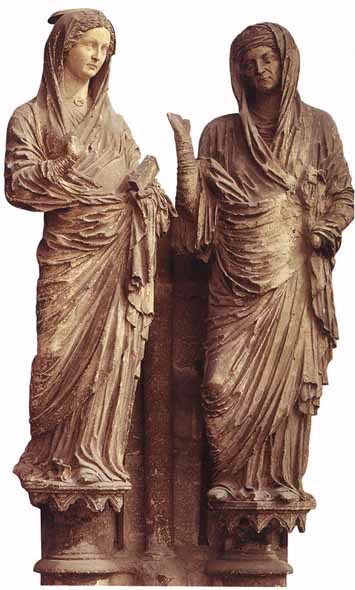 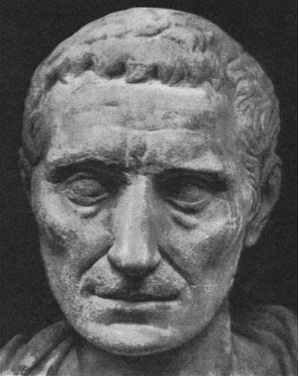 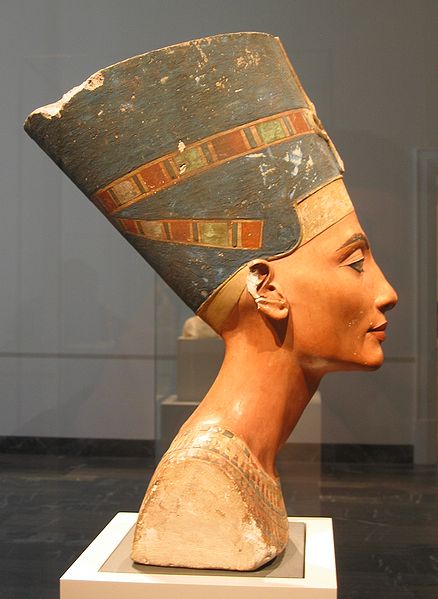 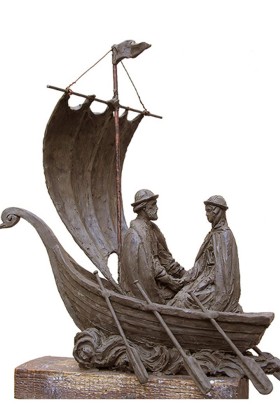 Страна искусства
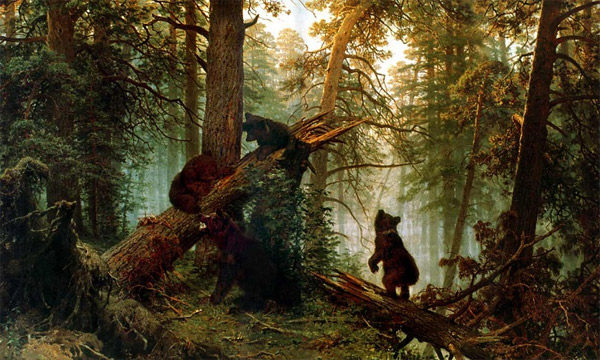 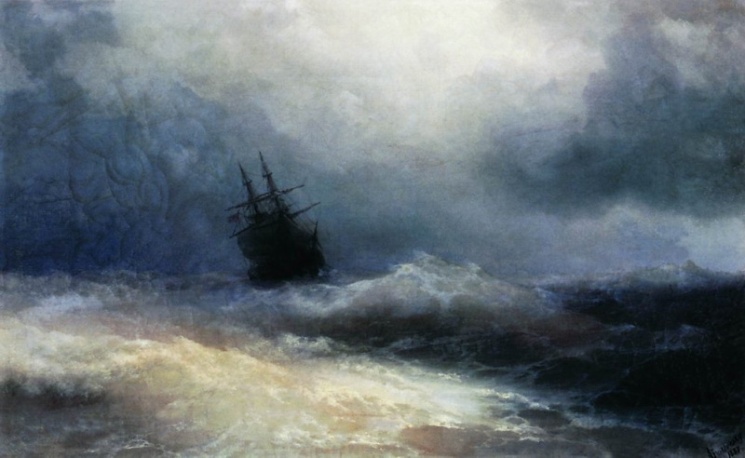 Искусство – творческое отражение, воспроизведение  действительности в художественных образах.
   Умение, мастерство,
   тонкое знание дела.
Театр – это сила, соединяющая в себе одной все искусства.
                                       А.П.Чехов
Страна любителей природы
Природа - окружающий нас мир, 
                  всё существующее, не
                  созданное деятельностью
                  человека.
Спорт – составная часть физической культуры – комплексы физических упражнений, имеющие цель развитие и укрепление организма человека, его нравственное воспитание и достижение им высоких результатов в соревнованиях.
Музыка – искусство, отражающее    действительность в звуковых  художественных образах.
Страна коллекционеров.
Коллекционирование - это процесс собрания каких – нибудь объектов, организованных на основе структурных или системных принципов. Любая по своему составу, величине или структуре коллекция является результатом творческой деятельности.
Словарь видов коллекционирования:
Анекдотофилия – собирание юмористических рассказов.
Билетофилия – собирание проездных билетов
Барбифилия – собирание фигурок, кукол Барби и нарядов для них.
Гелатофилия – собирание обёрток от мороженого.
Гумофилия – собирание вкладышей от жевательной резинки.
Компанофилия – собирание колокольчиков.
Киндерфилия – собирание фигурок из шоколадных яиц.
Стилофилия – собирание карандашей, ручек.
Филумения – собирание спичечных коробков.
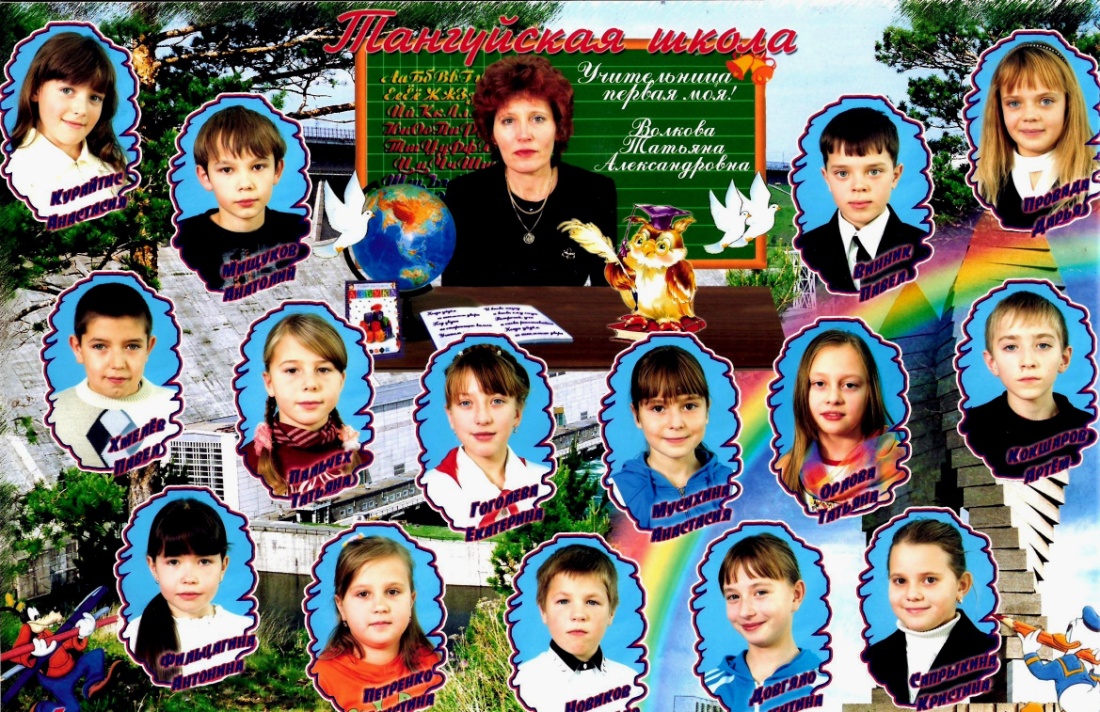 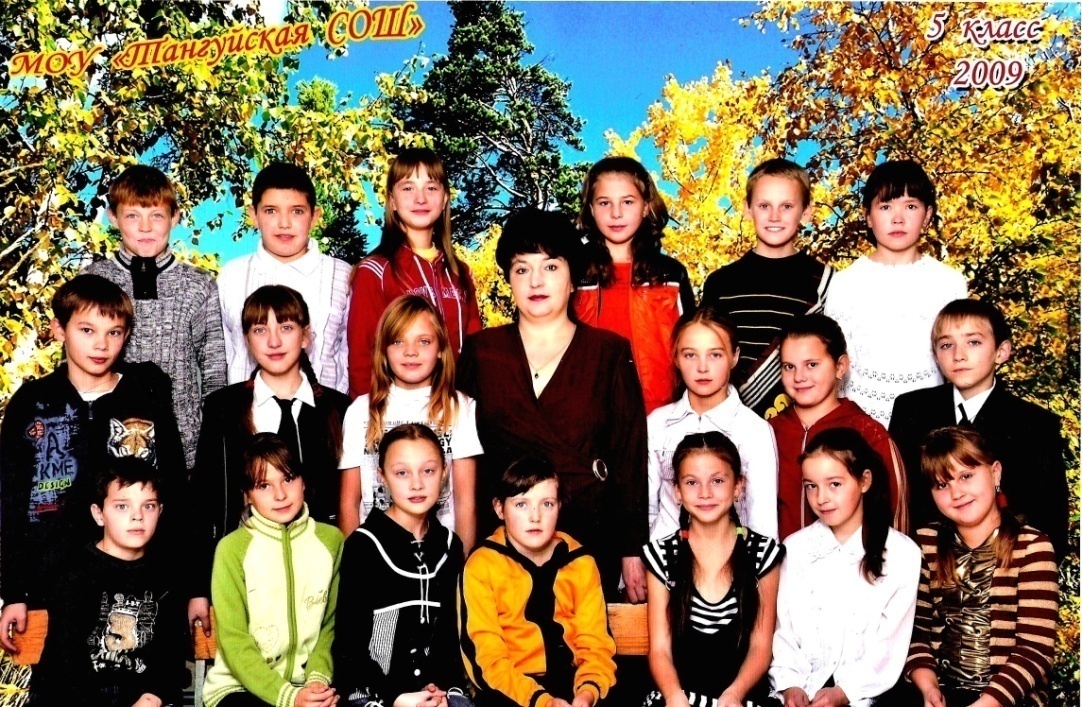 Страна фотографий и компьютеров
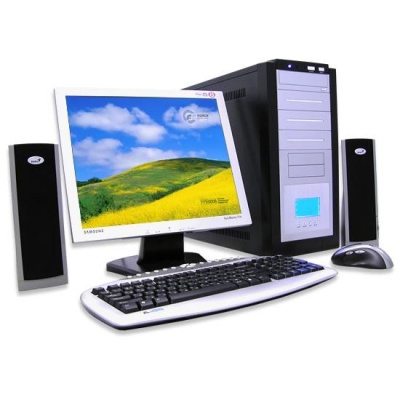 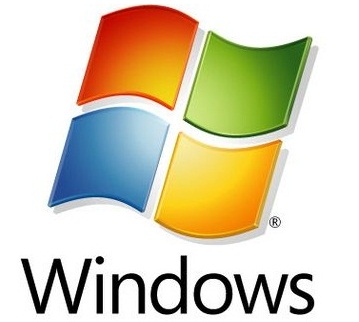 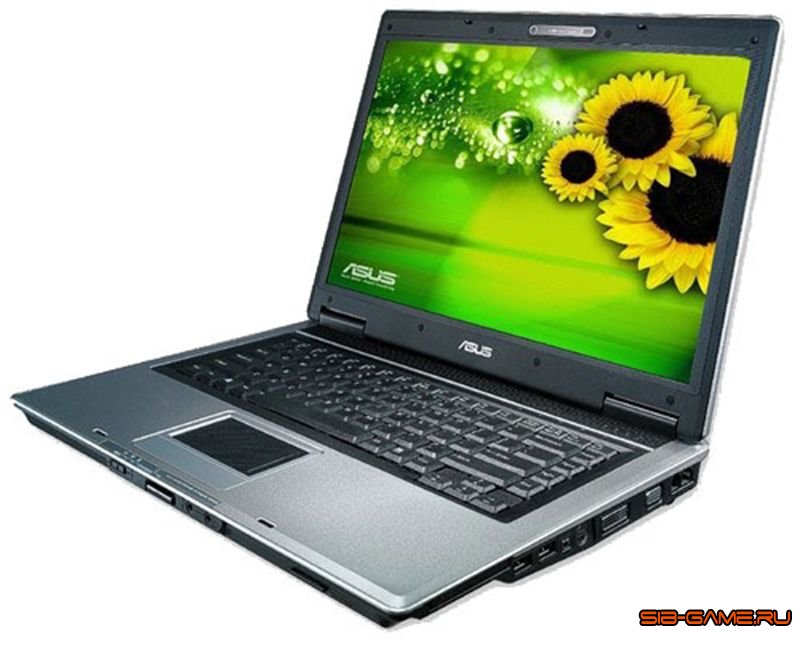 Иметь или не иметь.
Когда у вас нету хобби,
Его можно просто найти,
И с другом подумать вместе,
И вместе что-то решить.                          
                                    Припев:   Мы призываем всех вас, 
                                              Хобби быстрей заиметь…
                                                    Думайте сами решайте сами 
                                                      Иметь или не иметь.
Когда у вас нету хобби,
Дома вам страшно сидеть.
Друг найдёт другого,
У кого хобби есть.   
                                    Припев:   

 Когда у вас нету хобби,
 Друга можете потерять.
 А если вы имеете хобби,
 То можете всех вдохновлять.  

                                     Припев:
Спасибо
за внимание!